WP3 – ESCAPE OSSR
Thomas Vuillaume, on behalf of task 3.507-04-2022
Updates between December and today in orange
2
07/04/2022
T. Vuillaume
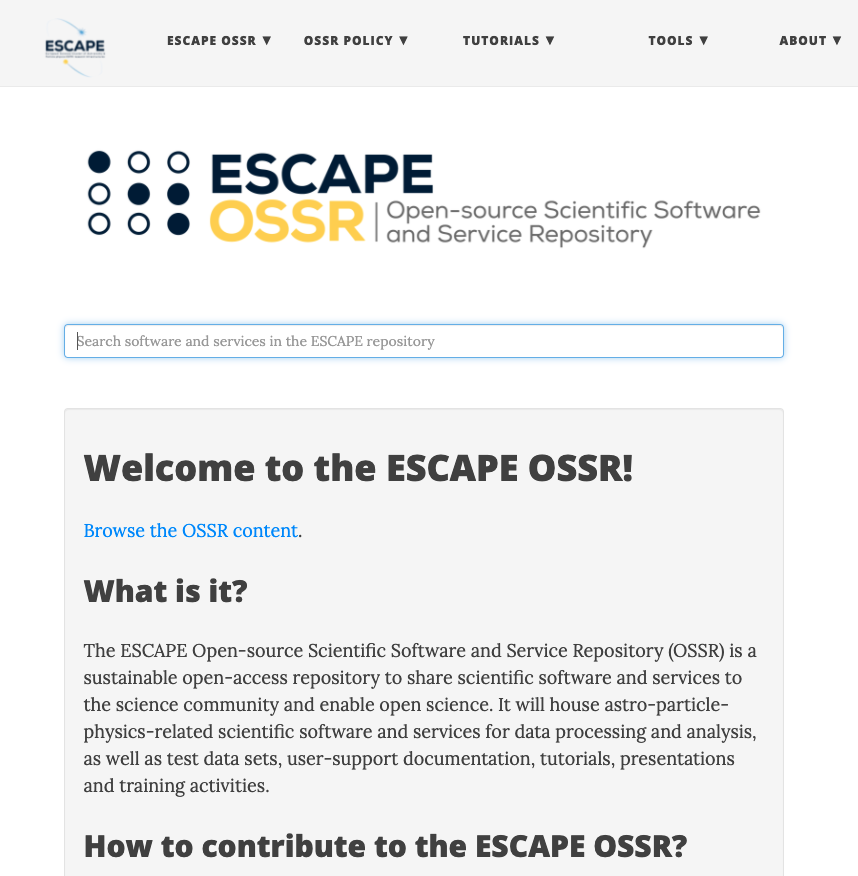 ESCAPE OSSR
Portal : http://purl.org/escape/ossr
 Search and browse the OSSR content
 Software accessible by ESFRIs
 OSSR policy: guidelines to contribute to the OSSR
 onboarding catalogue
 tools: eossr library,

 Has been reworked to clarify information and onboarding procedure (special thanks to Jutta and Christian)
3
07/04/2022
T. Vuillaume
eOSSR library
eOSSR library https://gitlab.in2p3.fr/escape2020/wp3/eossr
Gather all OSSR developments
OSSR API : send request to the OSSR, find and filter software and services, upload new entries, update existing entries
CI : automated upload / update using gitlab CI
Metadata : schema definition, crosswalk between CodeMeta and Zenodo

Used by ESAP to get OSSR records
Reference implementation for the metadata and OSSR requirements 
Current stable: version 0.5

 https://escape2020.pages.in2p3.fr/wp3/eossr/
4
07/04/2022
T. Vuillaume
OSSR policy
OSSR policy evolve with time, and with EOSC guidelines
Living document based on deliverable D3.7
https://gitlab.in2p3.fr/escape2020/wp3/ossr-policy
Goal: versionned policy, publication in Zenodo

Policy discussion in dedicated WP3 calls and in gitlab issues
Last policy version should serve as reference for the acceptance into the OSSR
Aim: next release next spring  ???
At the moment, the policy is implemented directly in the ossr-pages.
TODO: Document generation from the pages, versioning and publication
5
07/04/2022
T. Vuillaume
OSSR records curation
Records go through the onboarding process
Final curation is done through the Zenodo platform for acceptance in the OSSR (escape2020 community)
Problem: Zenodo accepts only one curator = community owner
Proposed solution: OSSR Open Curation 
Through gitlab platform to get feedback and acceptation  from several curators
Open: records providers are also part of the process
https://gitlab.in2p3.fr/escape2020/wp3/ossr-curation

 see open merge requests
Process under use

Non-OSSR (not software or dataset) also going through light review on the same platform to be added to the escape2020 community
6
07/04/2022
T. Vuillaume
OSSR registry – work in progress  pending
Idea: Registry of base containers to be used by users and ESAP
 Where: gitlab escape2020/wp3/ossr-registry

Automated production of images: ossr-autobuild-registry
auto-build a docker container for each record in the OSSR
Available containers: https://escape2020.pages.in2p3.fr/wp3/ossr-registry/ossr-autobuild-registry/

Idea: Environment recipies should be proposed by providers for acceptance with the OSSR
With the same rules for acceptation
OSSR registry build images and make them available
7
07/04/2022
T. Vuillaume
MetaData schema
Add jupyter-notebook as keyword in your record metadata to be found as interactive workflow by ESAP
Add codemeta.json to your record
We reached a stable state for the metadata definition
Should be part of the policy ( see versioning, publication…)

WIP: 
ESAP metadata definition (see WP5)
Discussion to understand the need to integrate ESAP and OSSR metadata
8
07/04/2022
T. Vuillaume
GitHub – OSSR integration
gammapy, CTLearn
 Lots of exchanges to understand their needs and adapt their existing publication process to Zenodo 
Add CodeMeta
Keep it updated

Discussions:
https://github.com/gammapy/gammapy/pull/3833
https://github.com/gammapy/gammapy/issues/3847

gammapy: manual update CITATION.cff  auto update CodeMeta
CITATION.cff is used directly by Zenodo to update internal metadata
CTLearn: manual update CodeMeta  update .zenodo.json using the eOSSR
9
07/04/2022
T. Vuillaume
2022
Publication
OSSR policy
OSSR recommendations (metadata, license…)
OSSR environment (technical tools, processes…)

Re-trigger onboardings for projects not aligned with OSSR requirements
Bring help and finish on-going onboardings 

Maintain existing tools

Prepare the future of the OSSR (beyond ESCAPE) – integration in EOSC
10
07/04/2022
T. Vuillaume